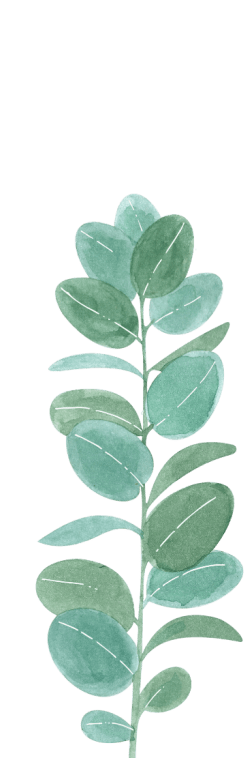 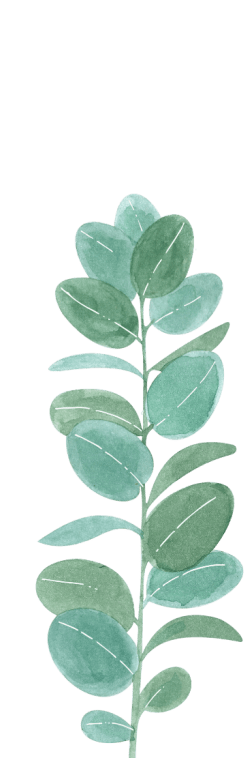 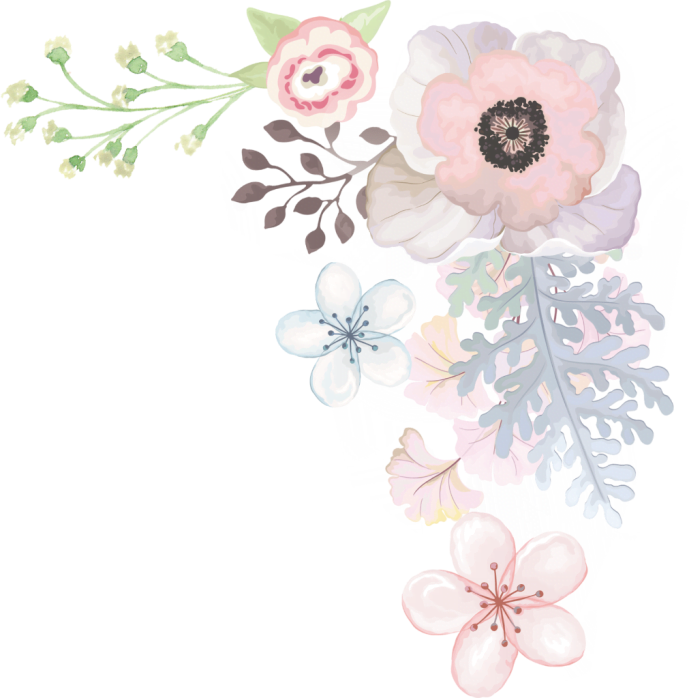 清新岗位竞聘模板
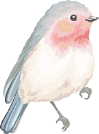 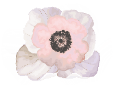 适用于个人简历，工作汇报，工作竞聘等
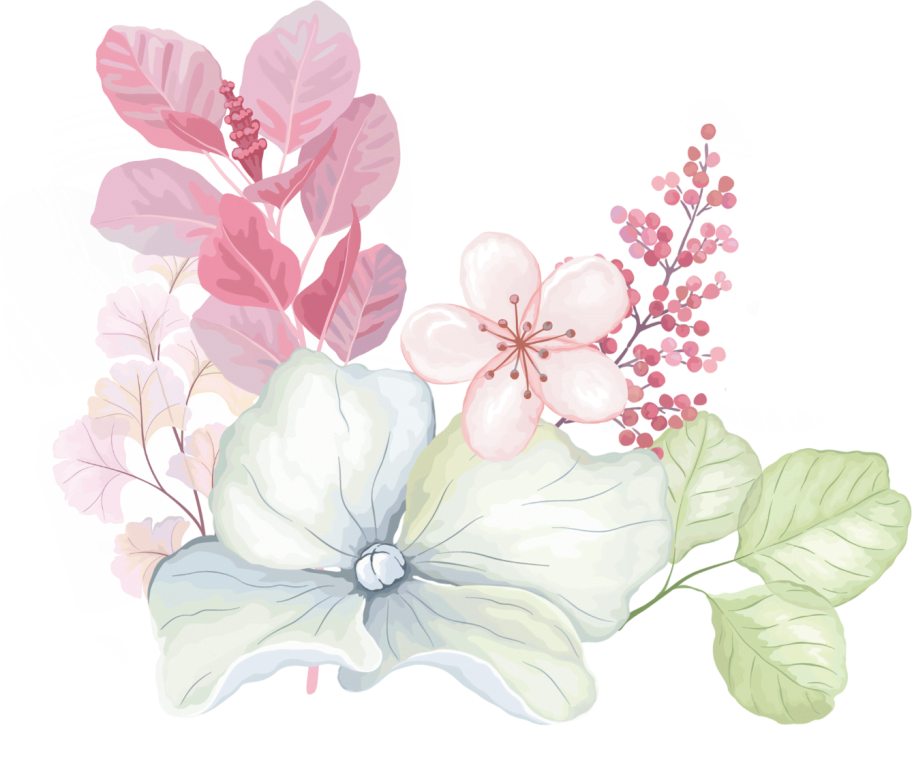 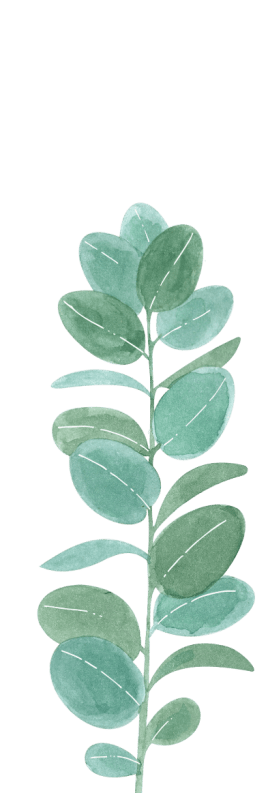 PPT818
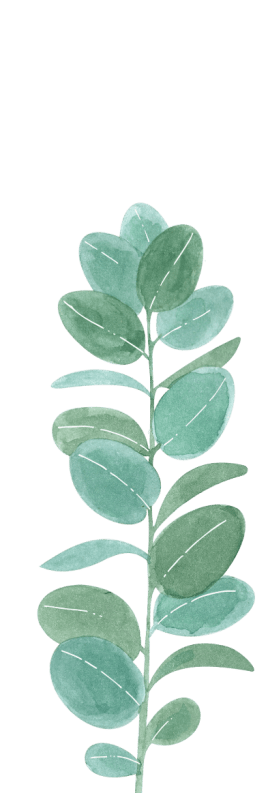 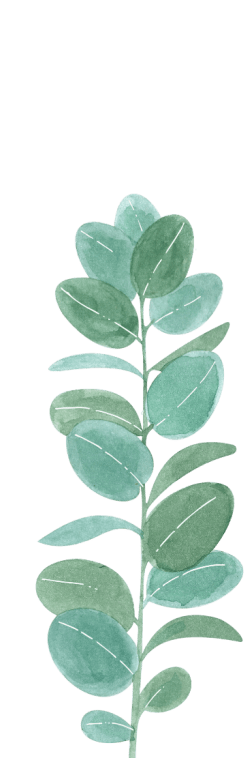 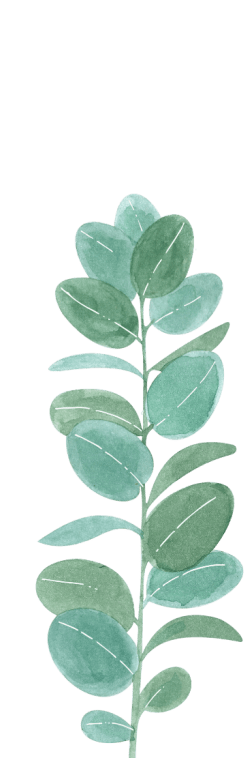 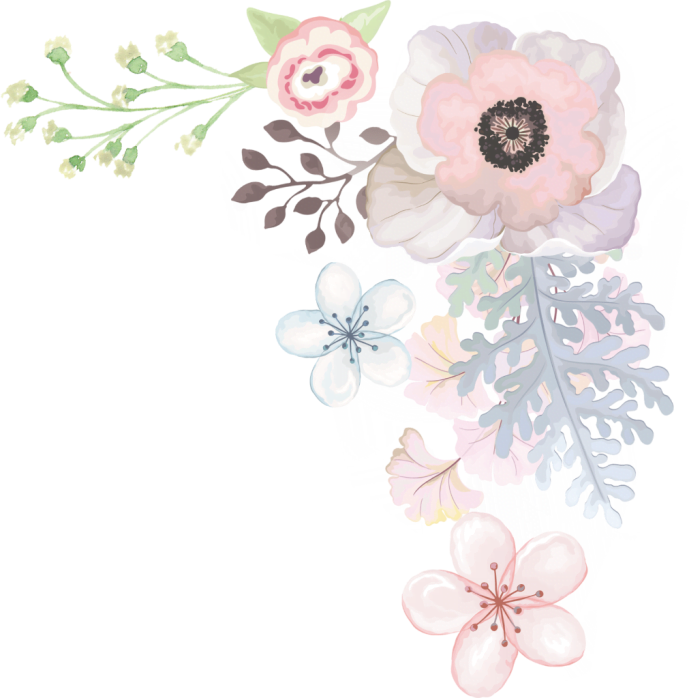 目录
contacts
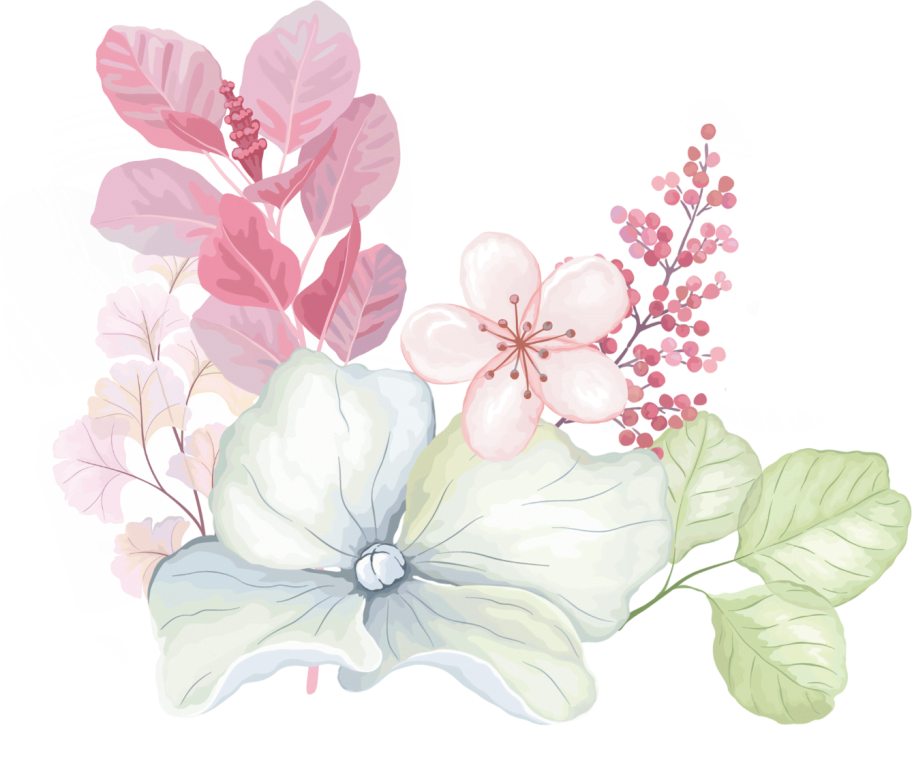 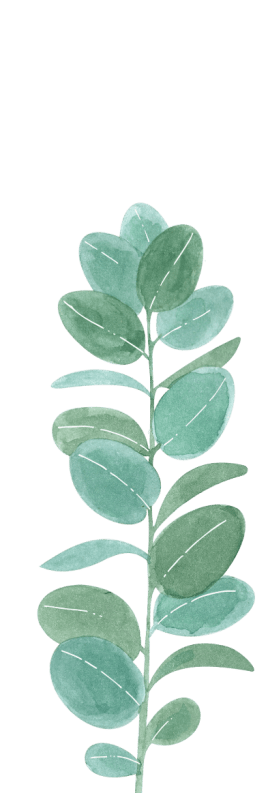 PART01
PART02
PART03
PART04
个人简介
岗位认知
胜任能力
工作规划
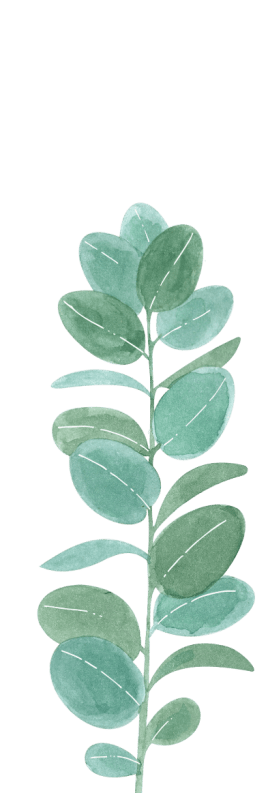 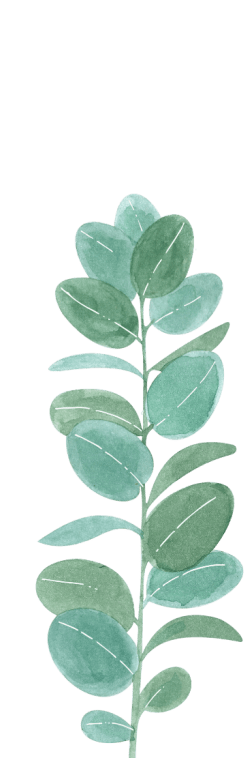 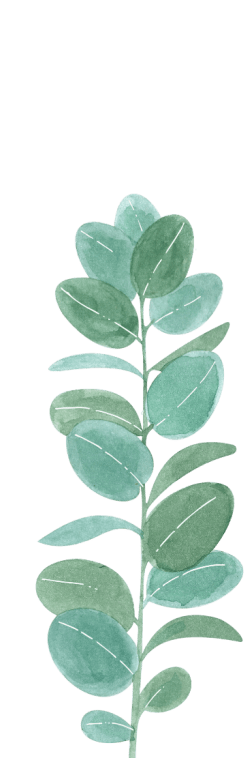 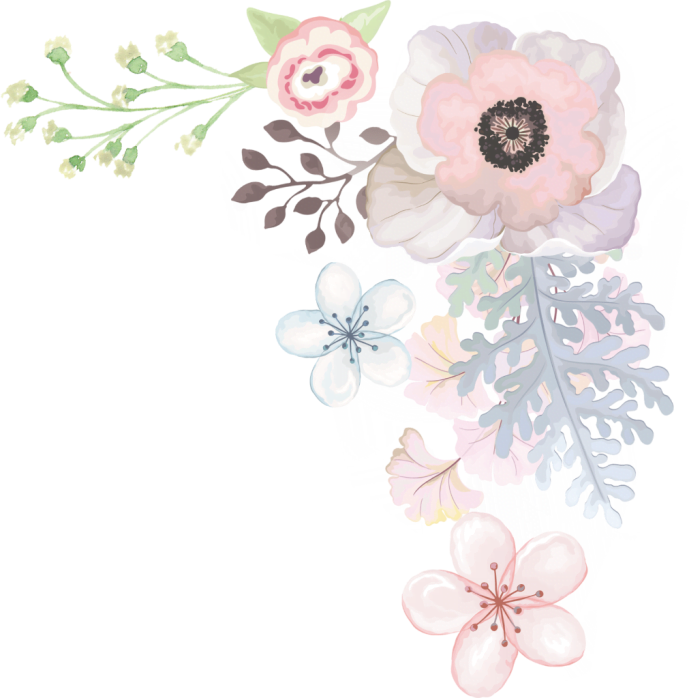 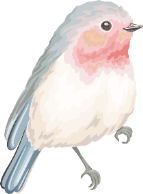 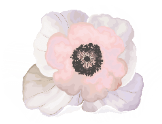 个人简介
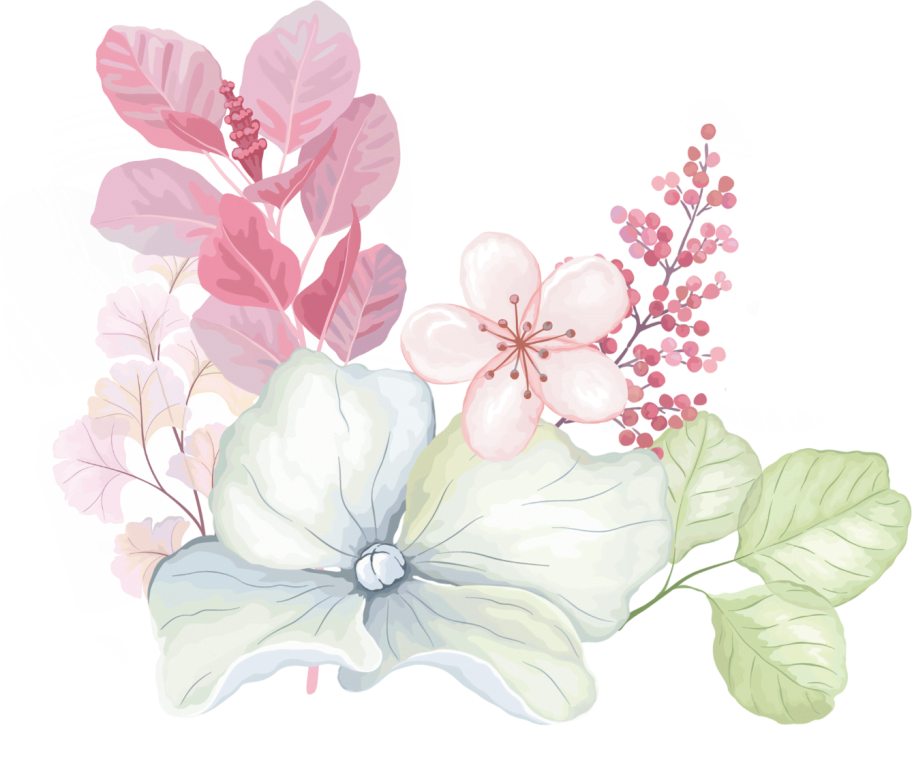 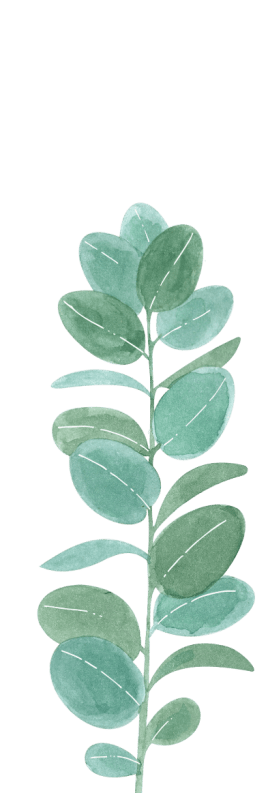 PART01
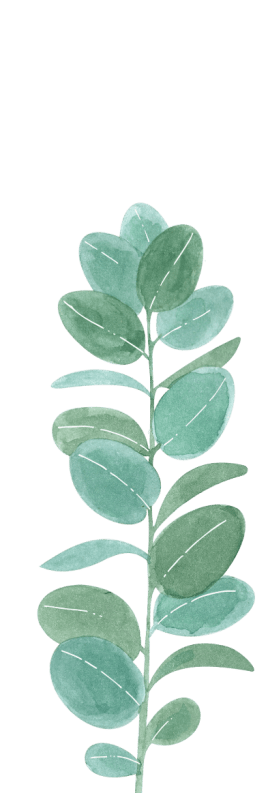 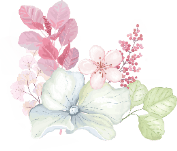 基本信息
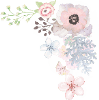 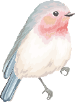 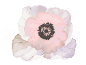 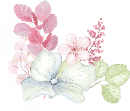 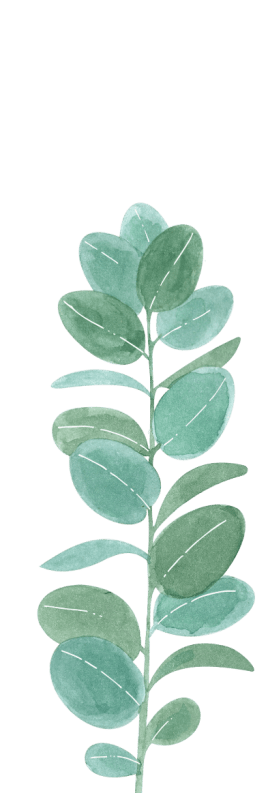 姓     名
组织
能力
爱学习
专业
管理
能力
毕业院校:
某某某本科大学
23岁
年 龄:
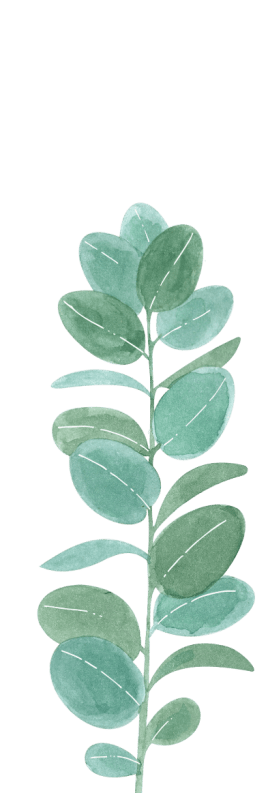 有梦想
学 历:
大学本科
联系方式:
13998xxxxxx
专 业:
某某某专业
www@PPT818.com
电子邮箱:
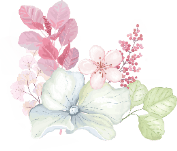 个人履历
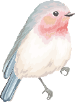 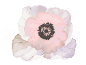 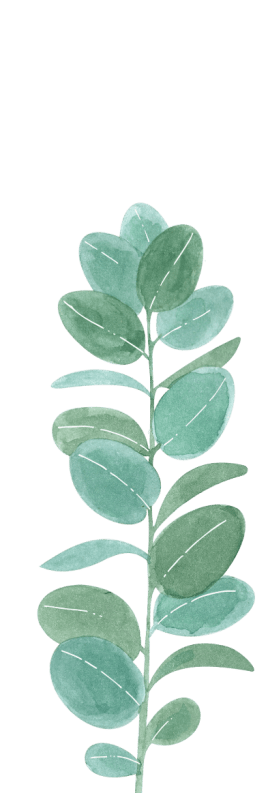 2015
2016
2017
2018
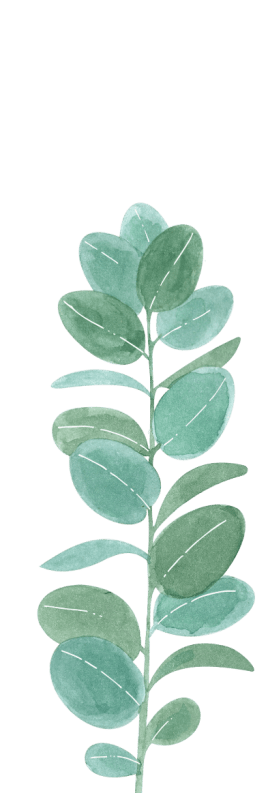 输入标题文本
输入标题文本
输入标题文本
输入标题文本
点击添加文字说明详情介绍点击添加文字说明详情介绍点击添加文字说明详情介绍
点击添加文字说明详情介绍点击添加文字说明详情介绍点击添加文字说明详情介绍
点击添加文字说明详情介绍点击添加文字说明详情介绍点击添加文字说明详情介绍
点击添加文字说明详情介绍点击添加文字说明详情介绍点击添加文字说明详情介绍
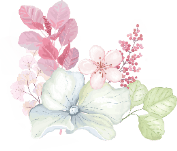 荣誉奖项
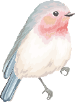 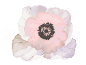 输入标题文本
输入标题文本
点击添加文字说明详情介绍点击添加文字说明详情介绍
点击添加文字说明详情介绍点击添加文字说明详情介绍
1
2
一等奖学金
销售总冠军
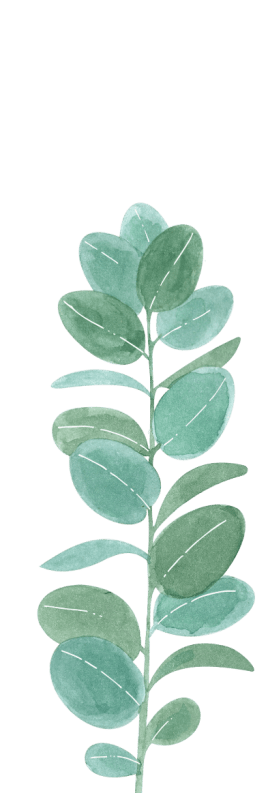 输入标题文本
输入标题文本
杰出新人
年度风云人物
3
4
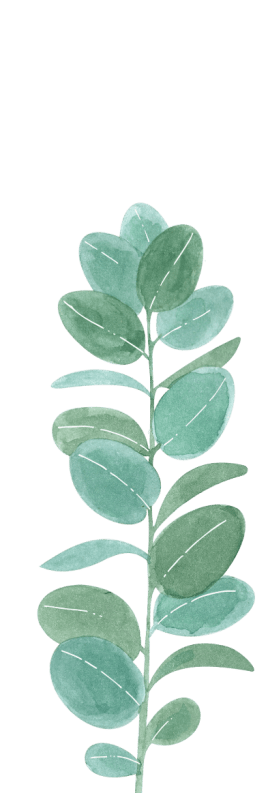 点击添加文字说明详情介绍点击添加文字说明详情介绍
点击添加文字说明详情介绍点击添加文字说明详情介绍
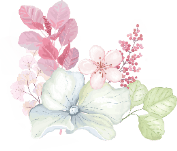 语言能力
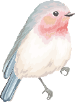 02
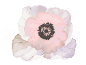 英语
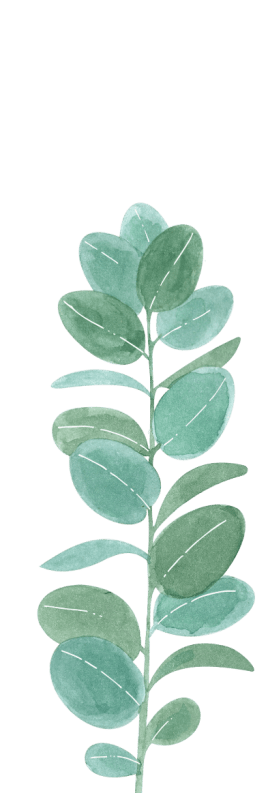 01
03
汉语
法语
新TOFEL考试120分
普通话水平测试1级甲等
能够满足正常交流
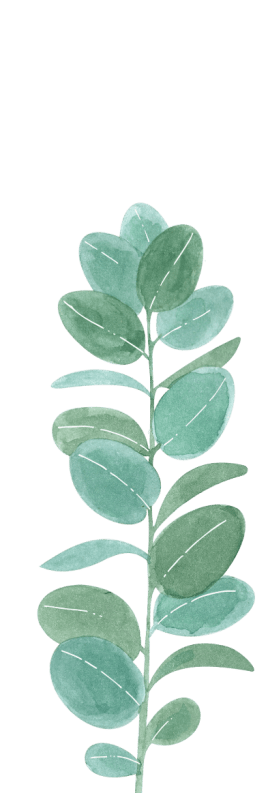 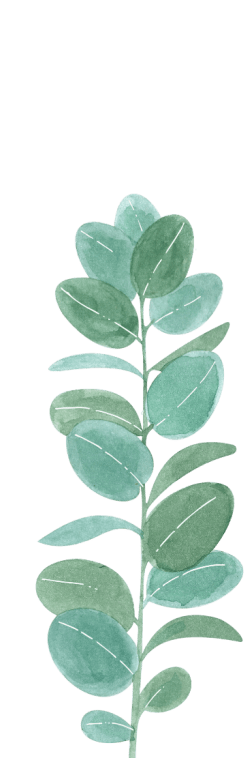 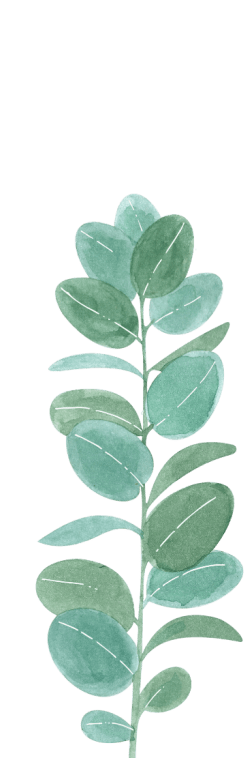 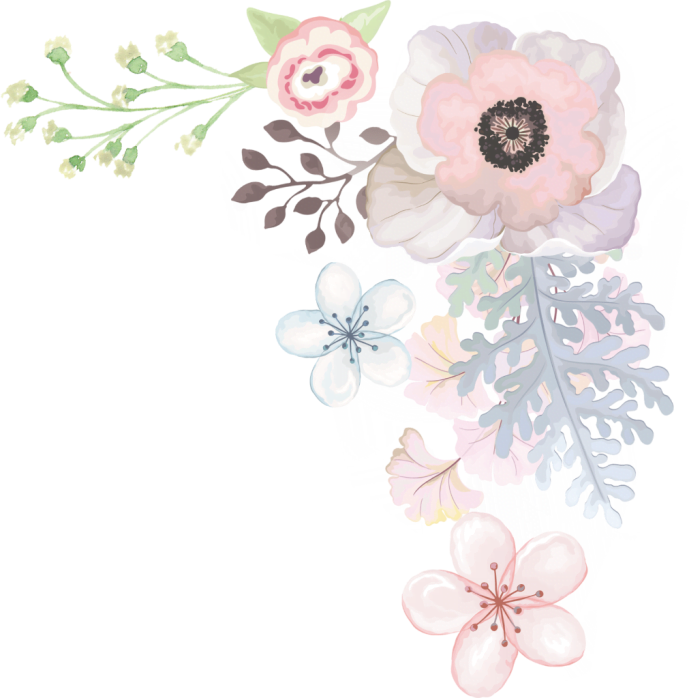 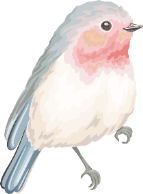 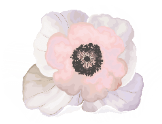 岗位认知
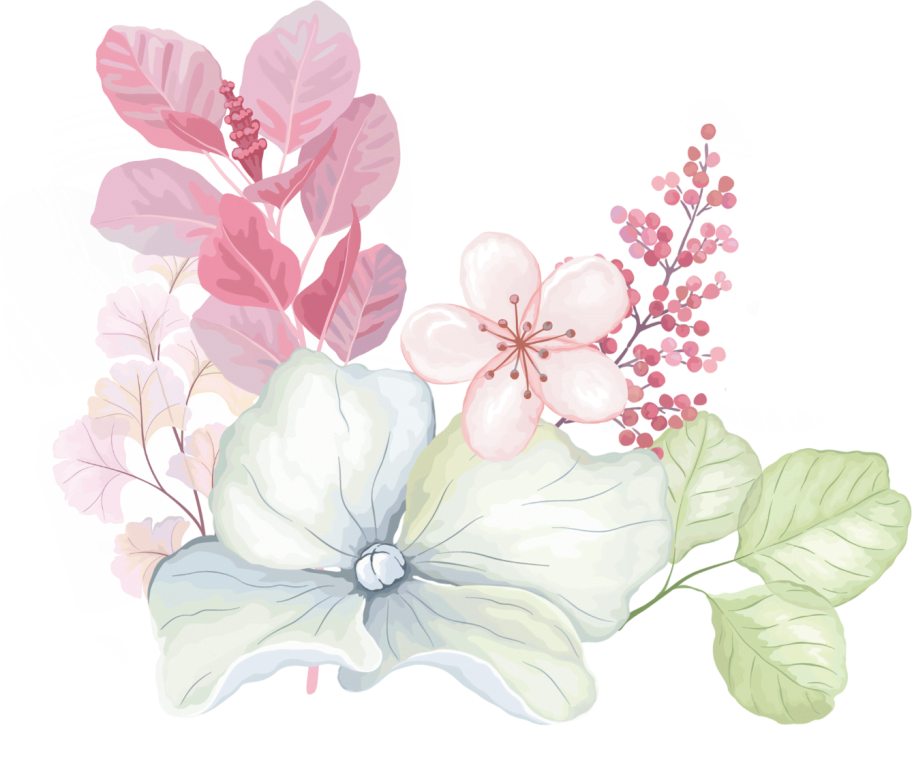 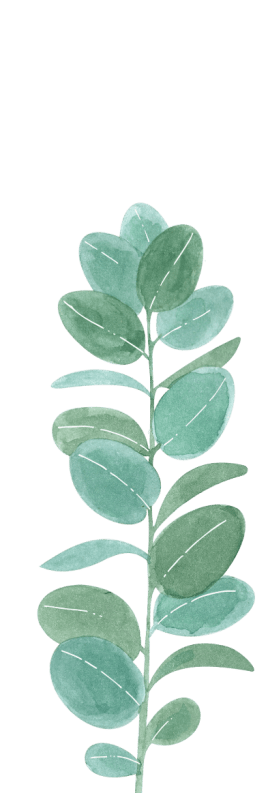 PART02
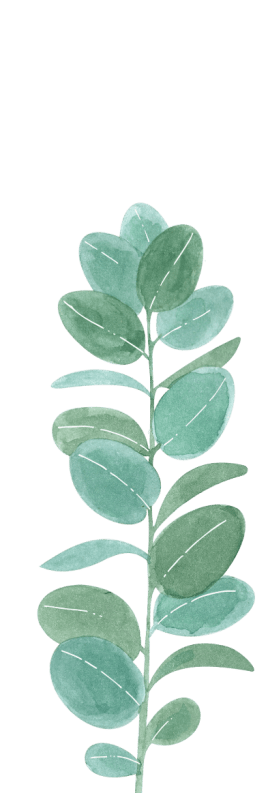 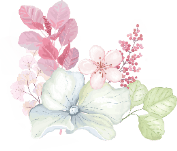 知识技能
良好的人文素质修养
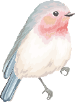 点击添加文字说明详情介绍点击添加文字说明详情介绍
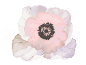 人力资源管理意识
点击添加文字说明详情介绍点击添加文字说明详情介绍
全面的知识结构
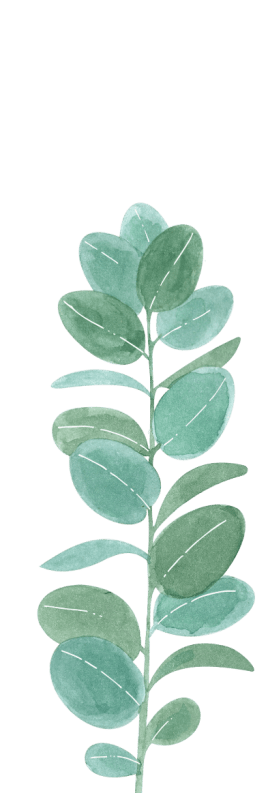 点击添加文字说明详情介绍点击添加文字说明详情介绍
良好的心态
点击添加文字说明详情介绍点击添加文字说明详情介绍
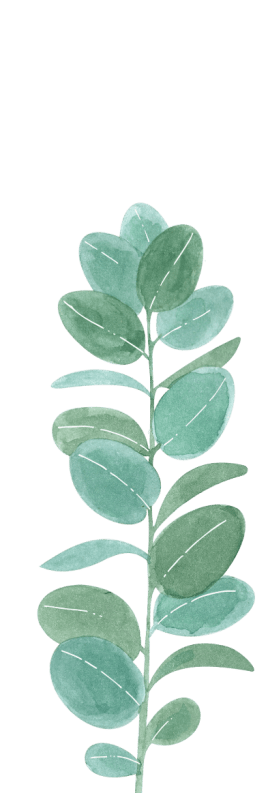 专业的知识技能
持之以恒的毅力
点击添加文字说明详情介绍点击添加文字说明详情介绍
点击添加文字说明详情介绍点击添加文字说明详情介绍
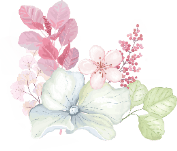 解决问题能力
√
√
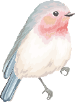 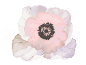 发现问题
分析问题
点击添加文字说明详情介绍点击添加文字说明详情介绍
点击添加文字说明详情介绍点击添加文字说明详情介绍
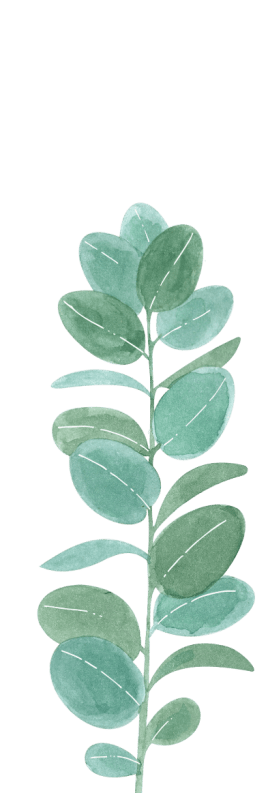 √
√
解决问题
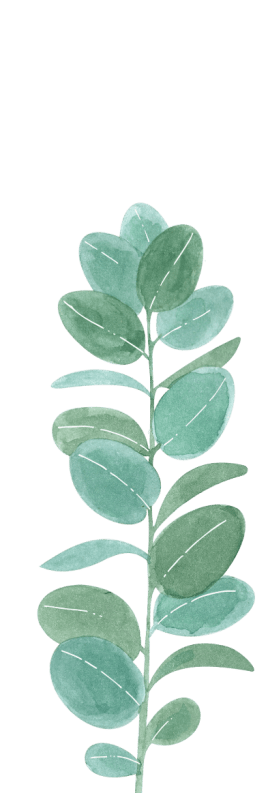 总结问题
点击添加文字说明详情介绍点击添加文字说明详情介绍
点击添加文字说明详情介绍点击添加文字说明详情介绍
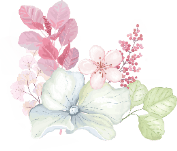 解决问题能力
输入标题文本
点击添加文字说明详情介绍点击添加文字说明详情介绍
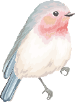 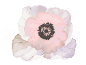 输入标题文本
点击添加文字说明详情介绍点击添加文字说明详情介绍
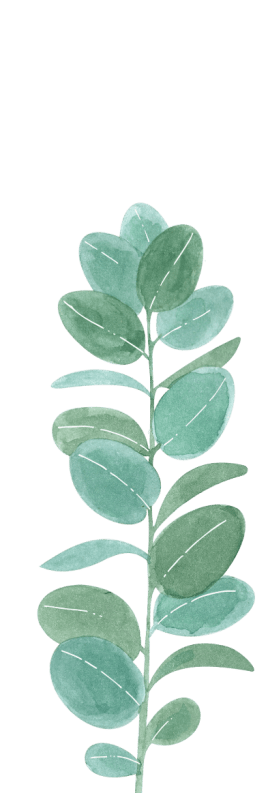 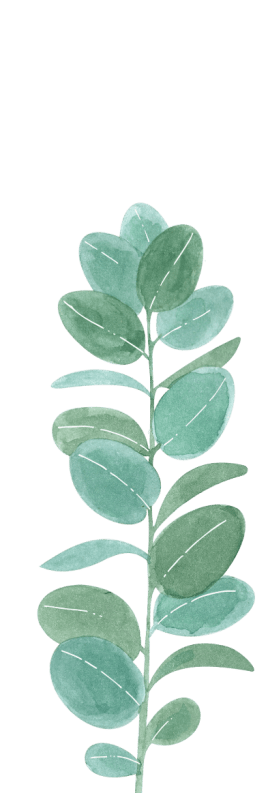 输入标题文本
点击添加文字说明详情介绍点击添加文字说明详情介绍
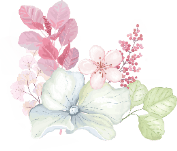 岗位职责
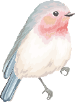 向心力
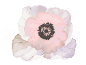 输入标题文本
决策力
点击添加文字说明详情介绍点击添加文字说明详情介绍点击添加文字说明详情介绍点击添加文字说明详情介绍点击添加文字说明详情介绍点击添加文字说明详情介绍
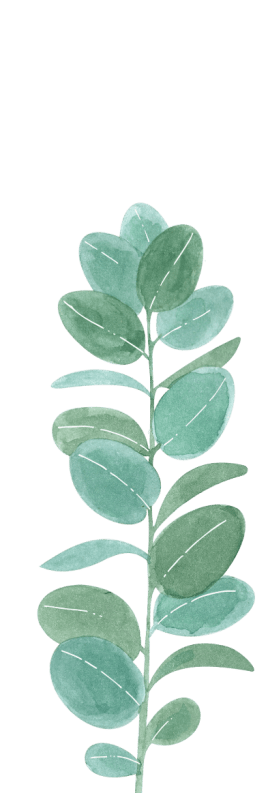 协调力
统筹力
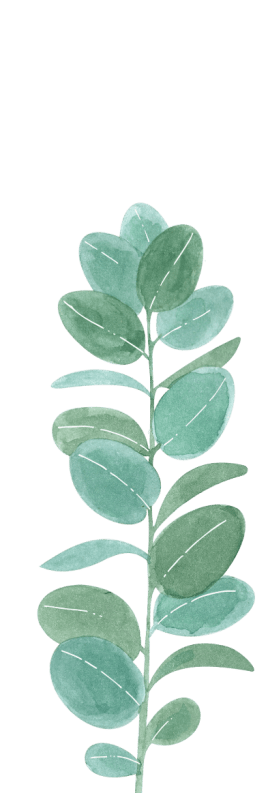 领导力
执行力
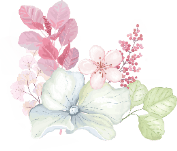 添加标题
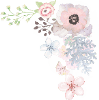 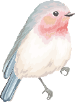 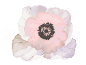 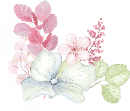 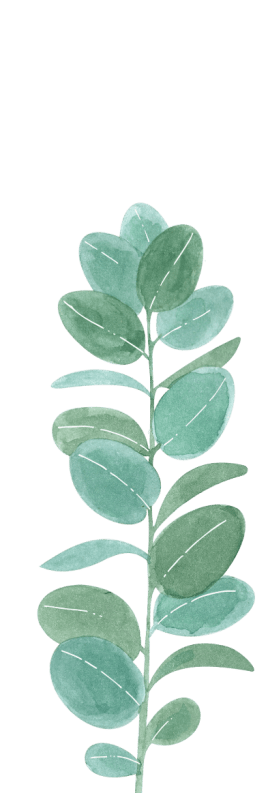 输入标题文本
输入标题文本
输入标题文本
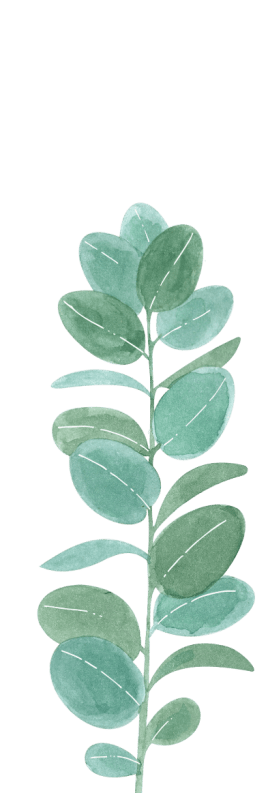 点击添加文字说明详情介绍点击添加文字说明详情介绍点击添加文字说明详情介绍
点击添加文字说明详情介绍点击添加文字说明详情介绍点击添加文字说明详情介绍
点击添加文字说明详情介绍点击添加文字说明详情介绍点击添加文字说明详情介绍
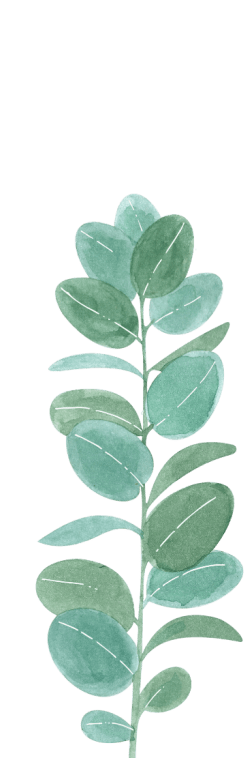 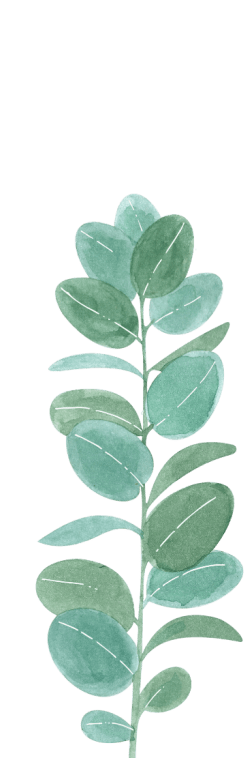 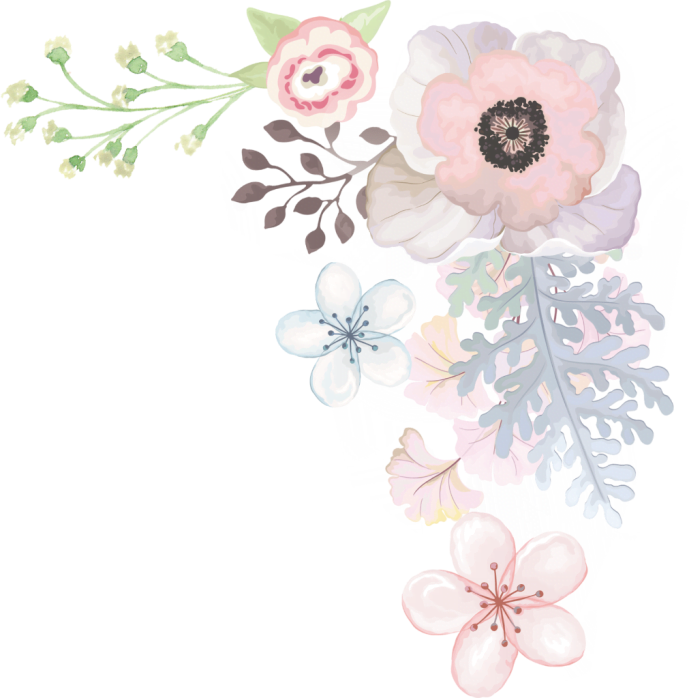 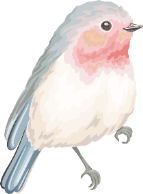 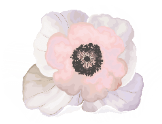 胜任能力
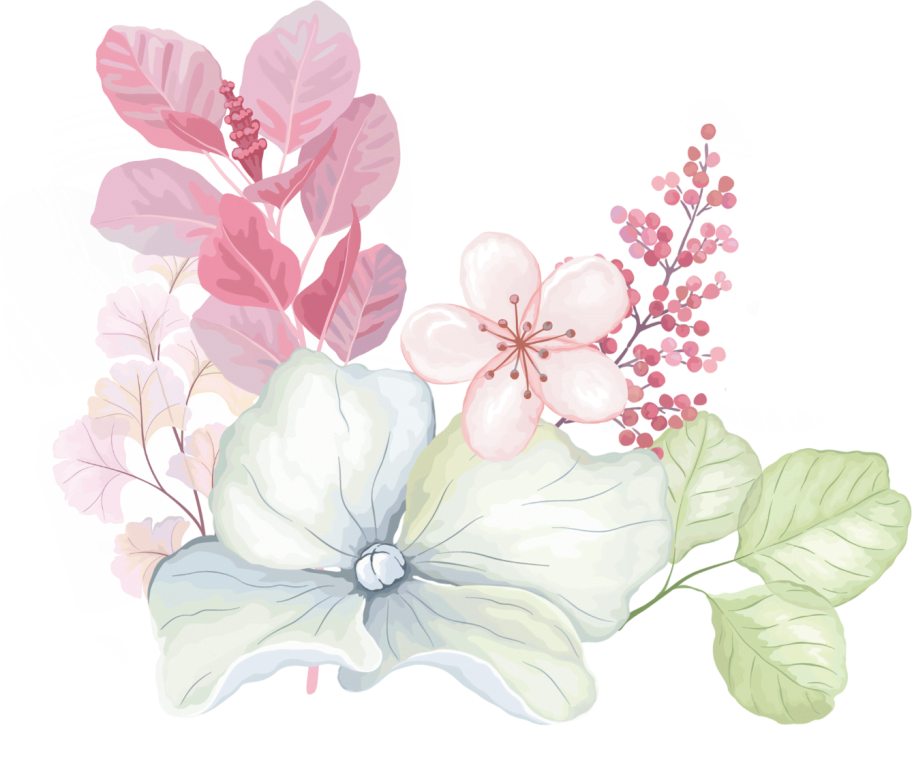 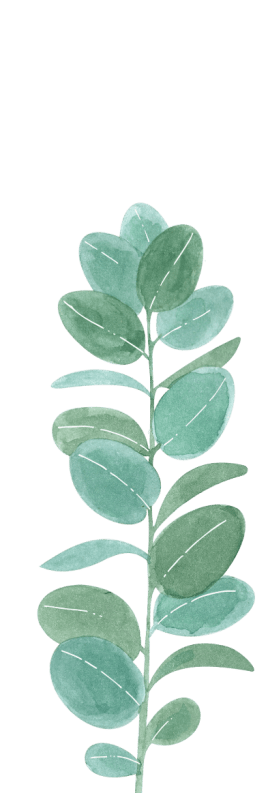 PART03
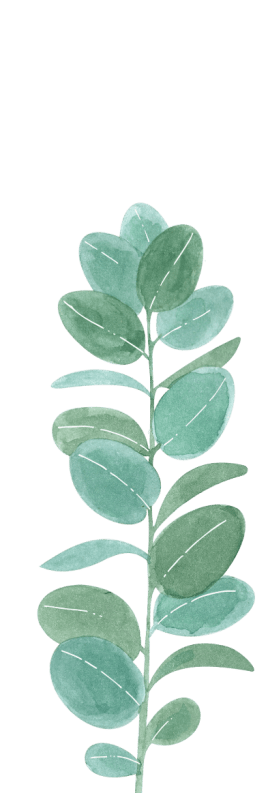 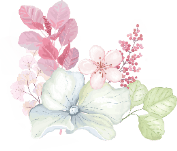 核心竞争力
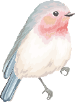 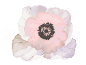 向心力
执行力
统筹力
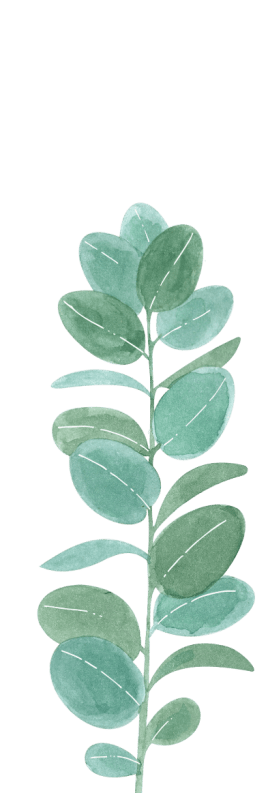 领导力
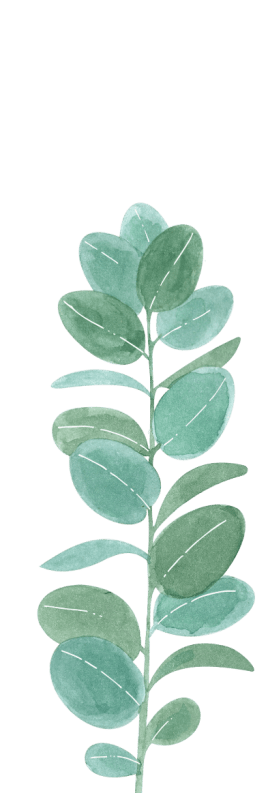 协调力
决策力
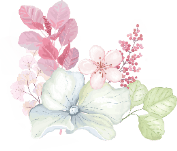 核心竞争力
领导力
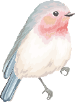 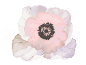 专业技能
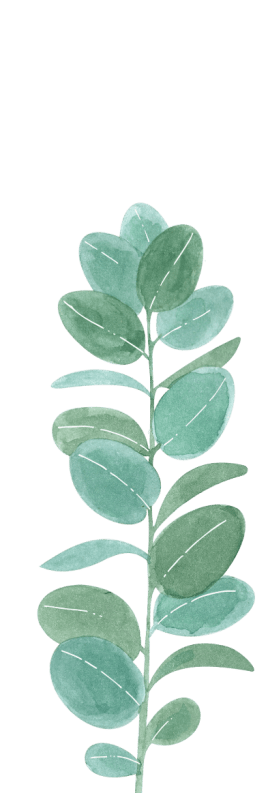 团队协作
协调能力
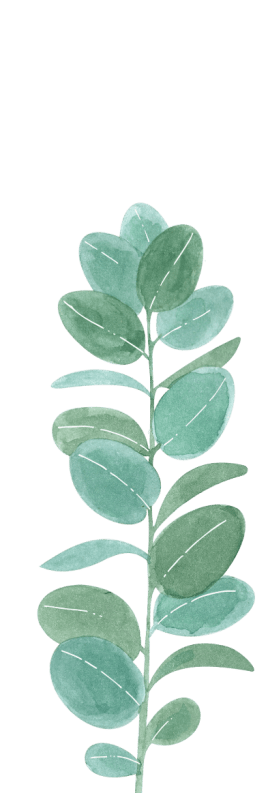 创新能力
执行力
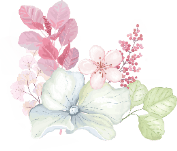 专业技能
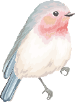 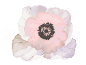 技能进修
01
点击添加文字说明详情介绍点击添加文字说明详情介绍
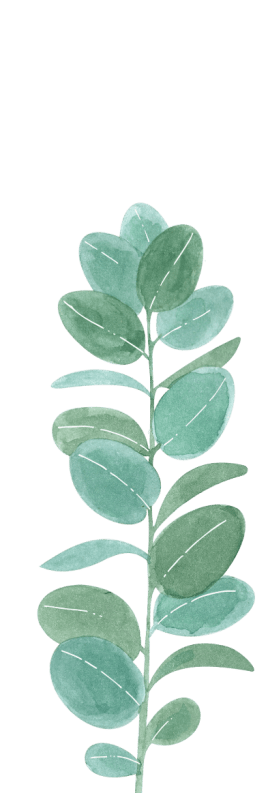 02
消化技能
点击添加文字说明详情介绍点击添加文字说明详情介绍
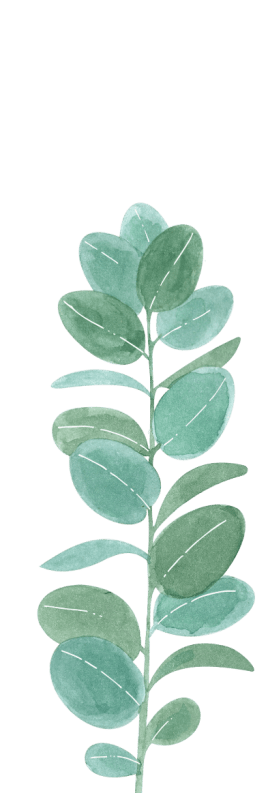 03
总结经验
点击添加文字说明详情介绍点击添加文字说明详情介绍
04
结合实际
点击添加文字说明详情介绍点击添加文字说明详情介绍
PPT下载 http://www.1ppt.com/xiazai/
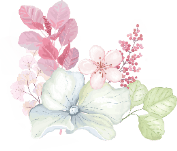 创新力
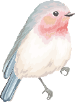 01
输入标题文本
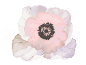 点击添加文字说明详情介绍点击添加文字说明详情介绍
02
输入标题文本
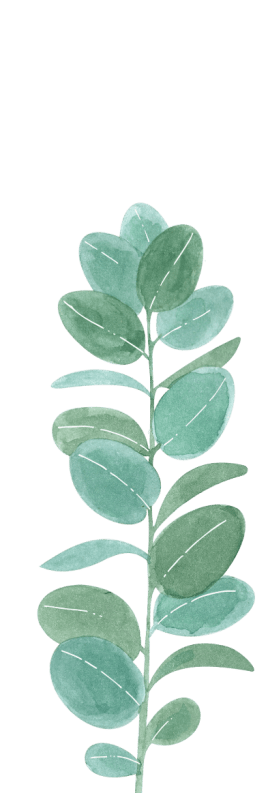 点击添加文字说明详情介绍点击添加文字说明详情介绍
03
输入标题文本
点击添加文字说明详情介绍点击添加文字说明详情介绍
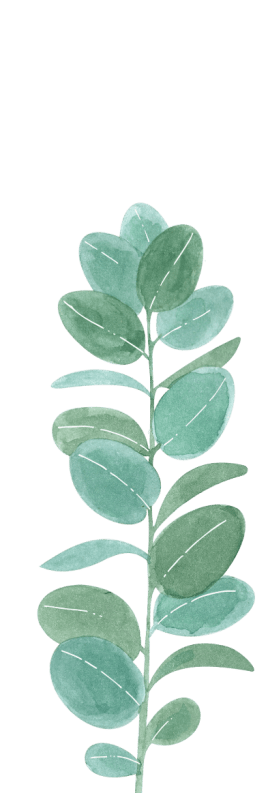 04
输入标题文本
点击添加文字说明详情介绍点击添加文字说明详情介绍
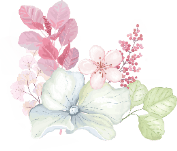 协调技能
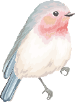 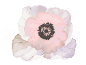 协调职权关系
协调政策措施
协调工作计划
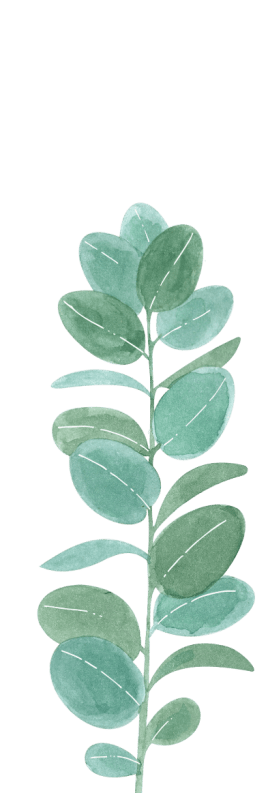 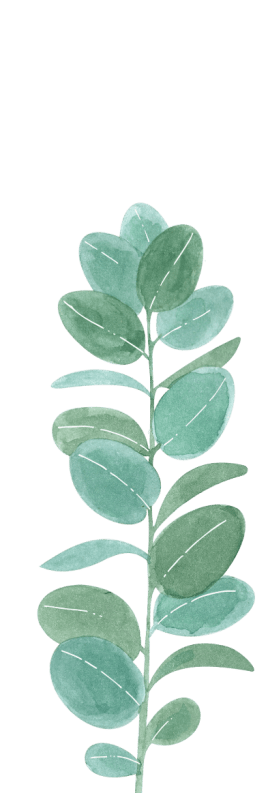 协调技能
协调思想认识
协调奋斗目标
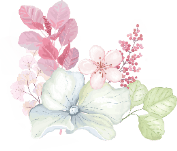 团队合作
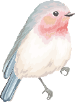 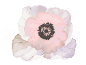 表达与沟通
敬业的品质
输入标题文本
点击添加文字说明详情介绍点击添加文字说明详情介绍点击添加文字说明详情介绍点击添加文字说明详情介绍点击添加文字说明详情介绍点击添加文字说明详情介绍
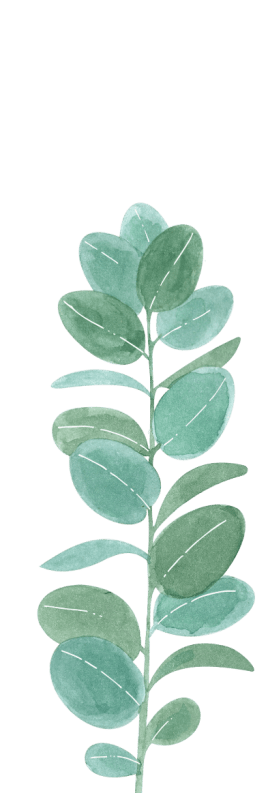 做事主动
全局观念
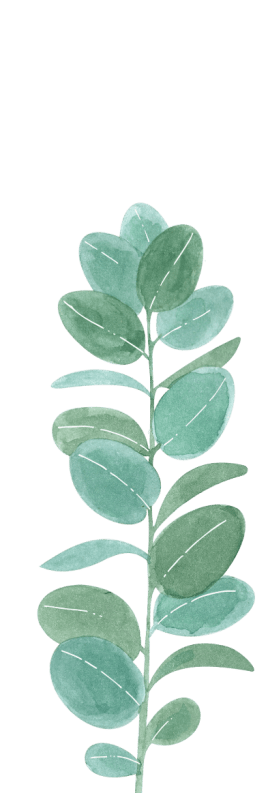 输入标题文本
保持宽容与合作
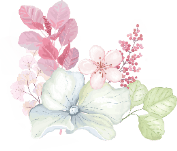 执行力
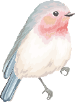 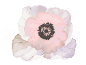 1
2
3
战略执行力
制度执行力
应急执行力
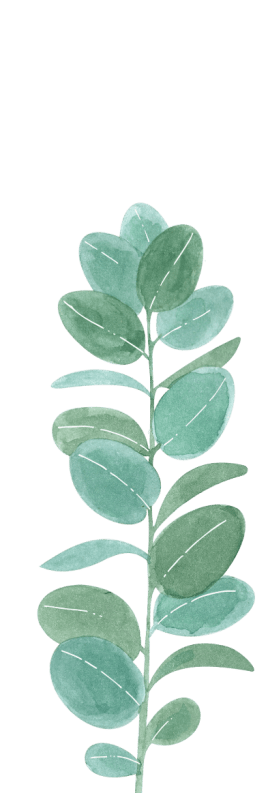 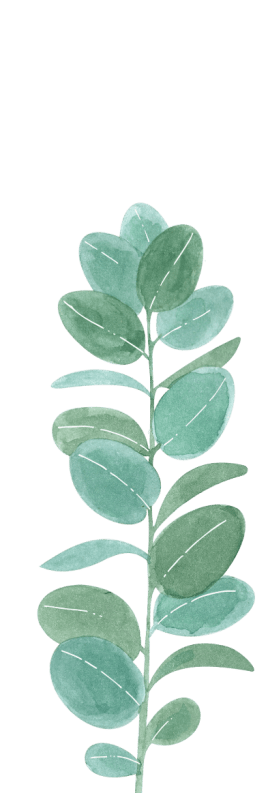 点击添加文字说明详情介绍点击添加文字说明详情介绍
点击添加文字说明详情介绍点击添加文字说明详情介绍
点击添加文字说明详情介绍点击添加文字说明详情介绍
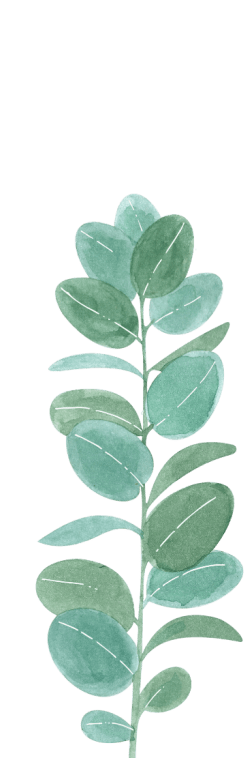 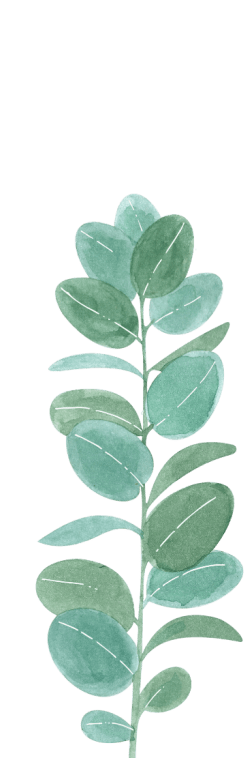 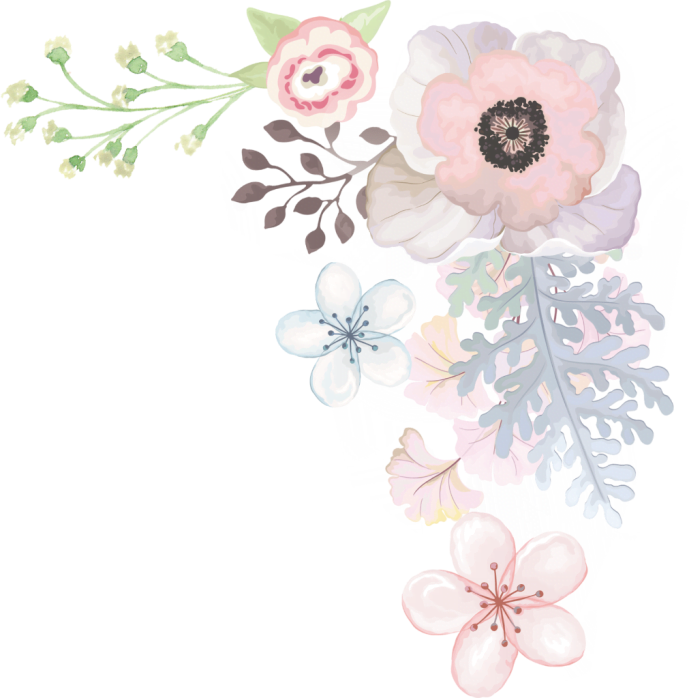 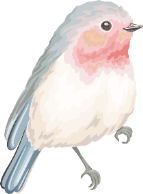 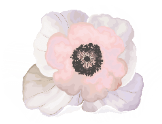 工作规划
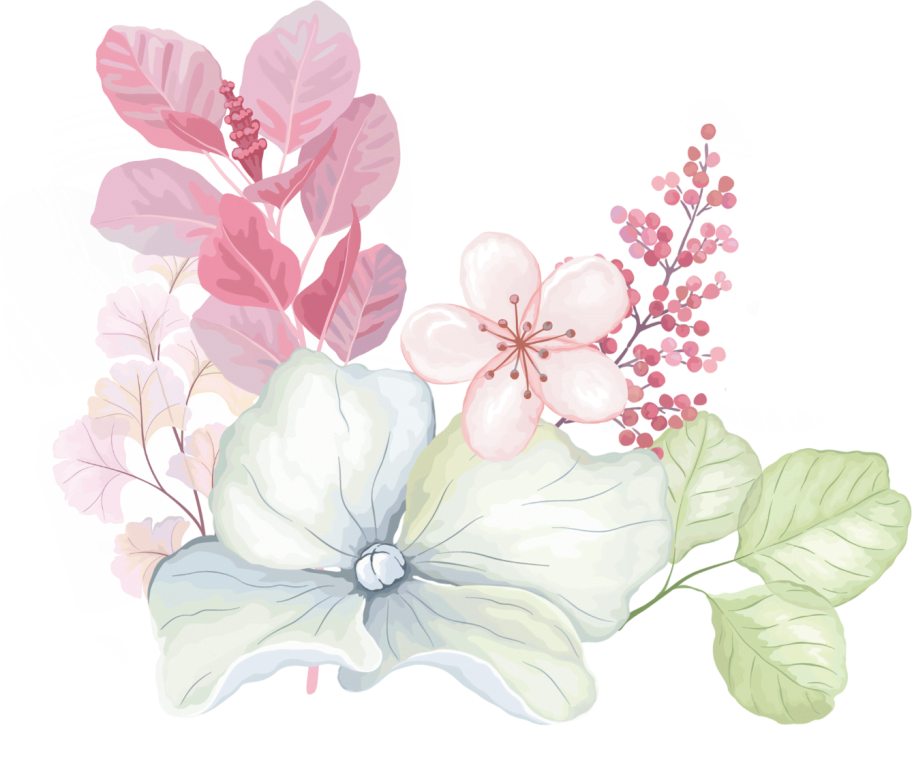 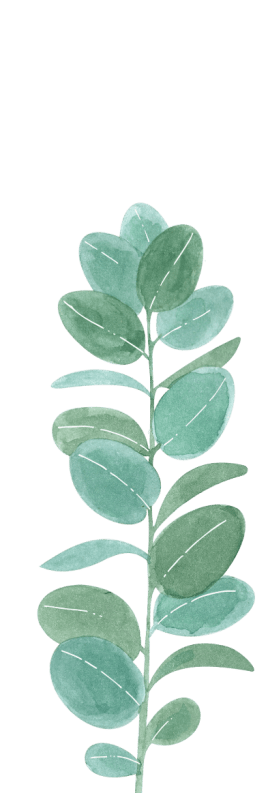 PART04
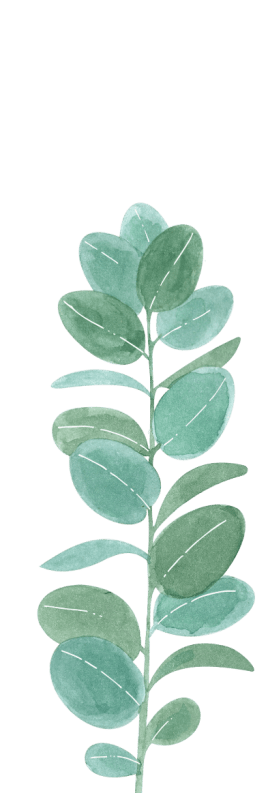 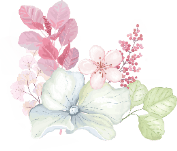 目标规划
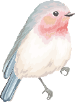 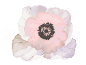 中段完成目标
初步完成目标
1
3
点击添加文字说明详情介绍点击添加文字说明详情介绍
点击添加文字说明详情介绍点击添加文字说明详情介绍
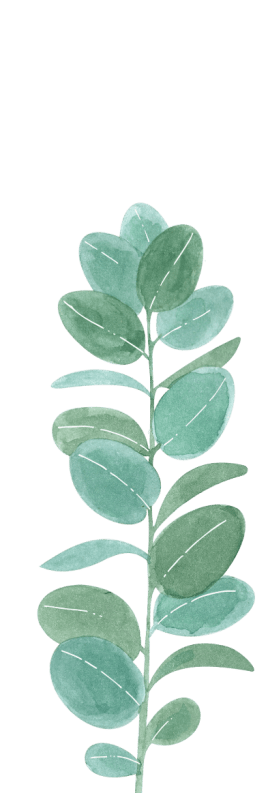 4
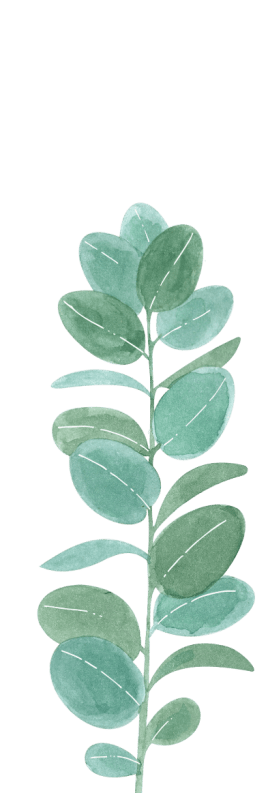 最终目标
思考调整
2
点击添加文字说明详情介绍点击添加文字说明详情介绍
点击添加文字说明详情介绍点击添加文字说明详情介绍
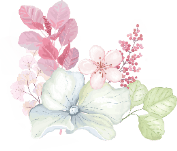 目标规划
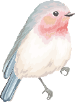 输入标题
点击添加文字说明详情介绍点击添加文字说明详情介绍
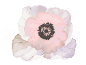 输入标题
点击添加文字说明详情介绍点击添加文字说明详情介绍
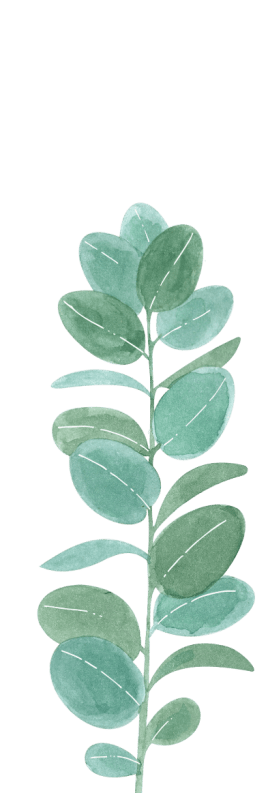 输入标题
点击添加文字说明详情介绍点击添加文字说明详情介绍
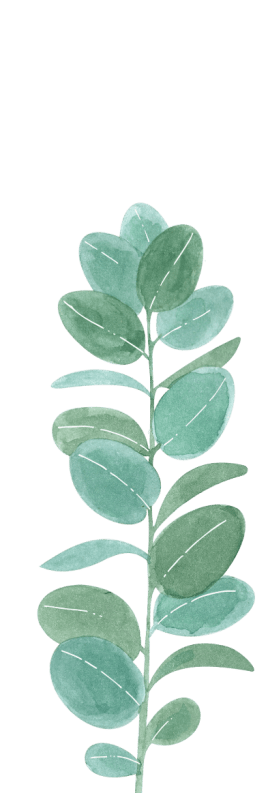 输入标题
点击添加文字说明详情介绍点击添加文字说明详情介绍
输入标题
点击添加文字说明详情介绍点击添加文字说明详情介绍
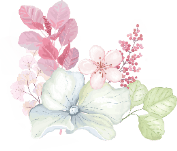 总  结
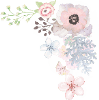 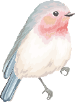 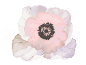 总   结
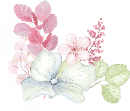 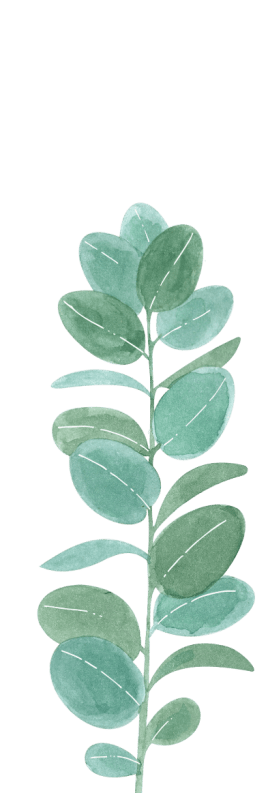 输入标题文本
输入标题文本
本人供职于设计部，对待工作认真负责，善于沟通、协调有较强的组织能力与团队精神;活泼开朗、乐观上进、有爱心并善于施教并行；上进心强、勤于学习，能不断提高自身的能力与综合素质。
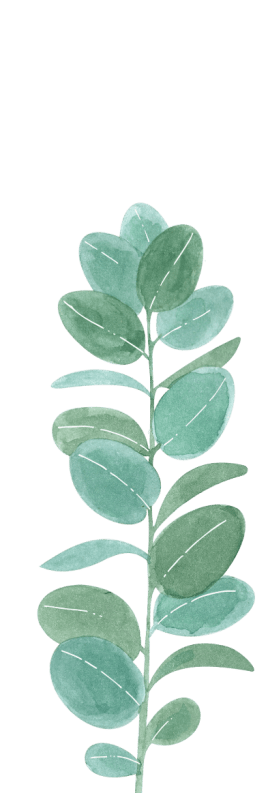 在未来的工作中，我将以充沛的精力，刻苦钻研的精神来努力工作，稳定地提高自己的工作能力，与公司同步发展……
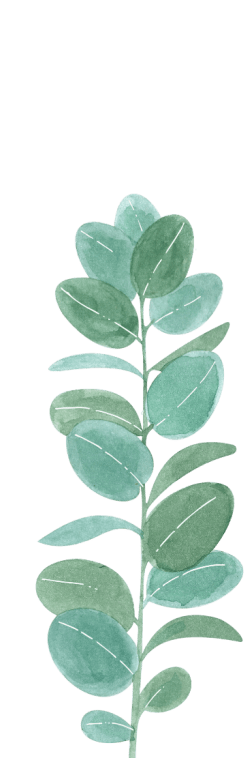 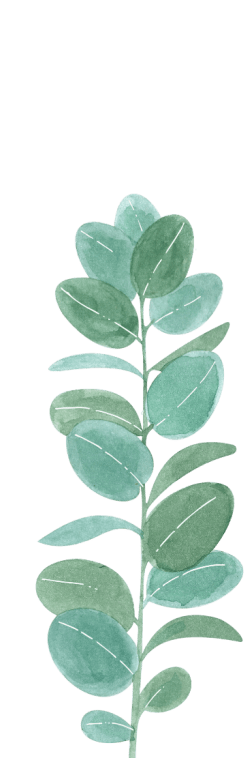 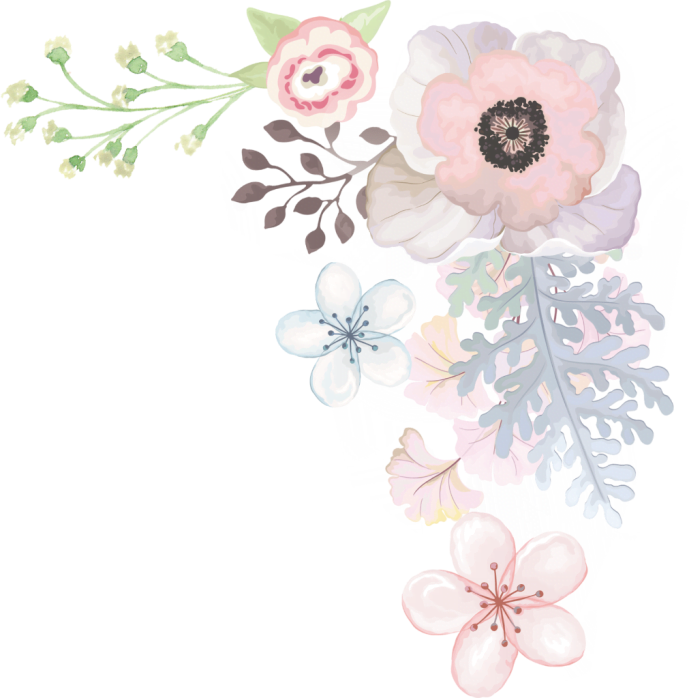 感谢您的聆听
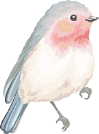 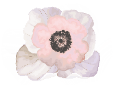 适用于个人简历，工作汇报，工作竞聘等
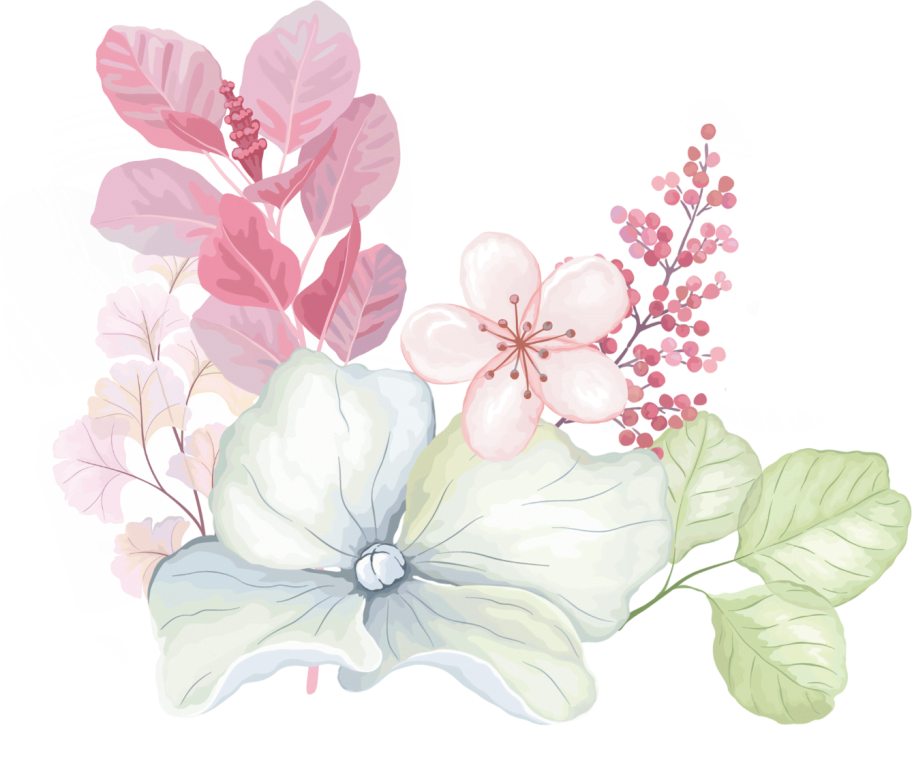 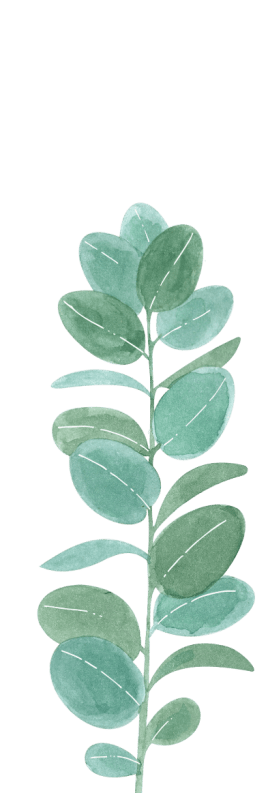 汇报人：PPT818
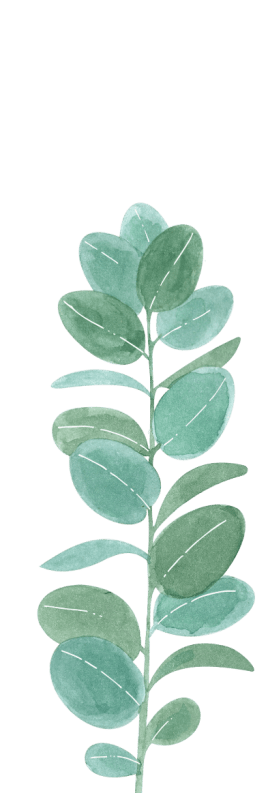